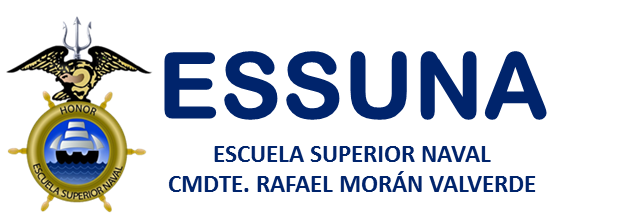 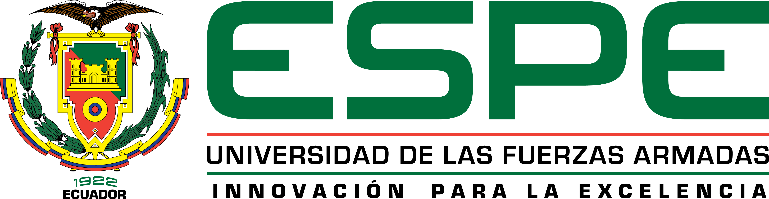 ENTORNO VIRTUAL EMPLEANDO SIMULADOR  COMERCIAL  DE NAVEGACIÓN   PARA  LA  FORMACIÓN  DE GUARDIAMARINAS
ELABORADO POR: 
BRITEN JUSTIN MENDIETA PÉREZ

DIRECTOR:
CPCB-SS OSCAR BARRIONUEVO VACA
AGENDA
MARCO JURÍDICO
2
INTRODUCCIÓN
MARCO JURÍDICO
3
[Speaker Notes: -Con el uso de las computadoras han aparecido nuevas formas de aprendizaje para la enseñanza de las ciencias básicas que posibilitan su acercamiento a alumnos.
-(TICs) aparecen como recursos didácticos a través de entornos virtuales tales como laboratorios virtuales y simuladores]
PLANTEAMIENTO DEL PROBLEMA
MARCO JURÍDICO
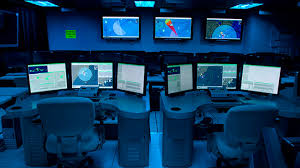 4
[Speaker Notes: -Con el uso de las computadoras han aparecido nuevas formas de aprendizaje para la enseñanza de las ciencias básicas que posibilitan su acercamiento a alumnos.
-(TICs) aparecen como recursos didácticos a través de entornos virtuales tales como laboratorios virtuales y simuladores]
PLANTEAMIENTO DEL PROBLEMA
MARCO JURÍDICO
5
[Speaker Notes: -Con el uso de las computadoras han aparecido nuevas formas de aprendizaje para la enseñanza de las ciencias básicas que posibilitan su acercamiento a alumnos.
-(TICs) aparecen como recursos didácticos a través de entornos virtuales tales como laboratorios virtuales y simuladores]
PLANTEAMIENTO DEL PROBLEMA
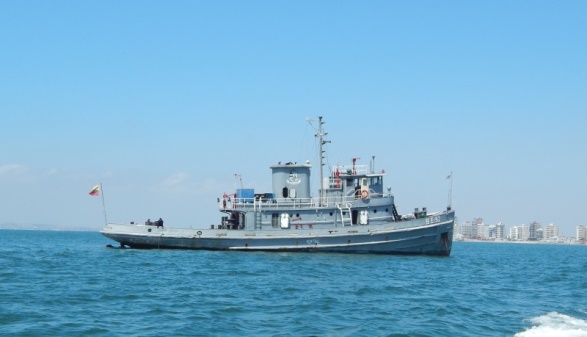 6
PLANTEAMIENTO DEL PROBLEMA
Introducción mejoras tecnológicas en su entrenamiento y preparación
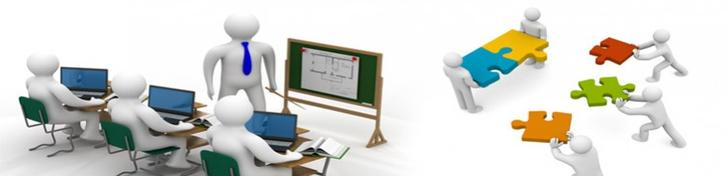 7
PLANTEAMIENTO DEL PROBLEMA
Essuna

Líderes

Operaciones Navales
No cumplen competencias suficientes para desenvolverse en el puente de gobierno de una unidad Naval
Ambiente virtual de bajo costo 


incorporar y relacionar los factores tiempo, fuerza y espacio
8
[Speaker Notes: La escuela superior Naval es un instituto de formación militar encargado de entregar lideres que formen parte de las dotaciones de los buques de guerra y que cumplan con las competencias profesionales que se enmarcan dentro del perfil de un oficial de marina para poder cumplir con las operaciones navales que como fuerza naval se le asigna. No obstante a pesar de que reciben durante sus años de formación materias navales, estos no cumplen con las competencias suficientes para poder desenvolverse en el puente de gobierno de una unidad naval. Por lo cual es de suma importancia el desarrollo de un ambiente virtual de bajo costo donde se logra incorporar y relacionar los factores tiempo, fuerza y espacio  simulando el dinamismo propio de la navegación y poder visualizar los efectos de las decisiones tomadas como oficiales de guardia en el puente de mando de la unidad.]
PLANTEAMIENTO DEL PROBLEMA
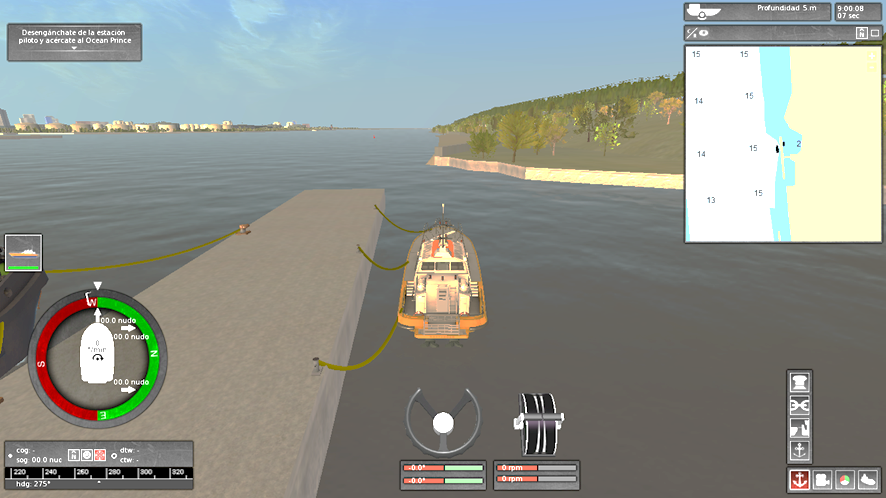 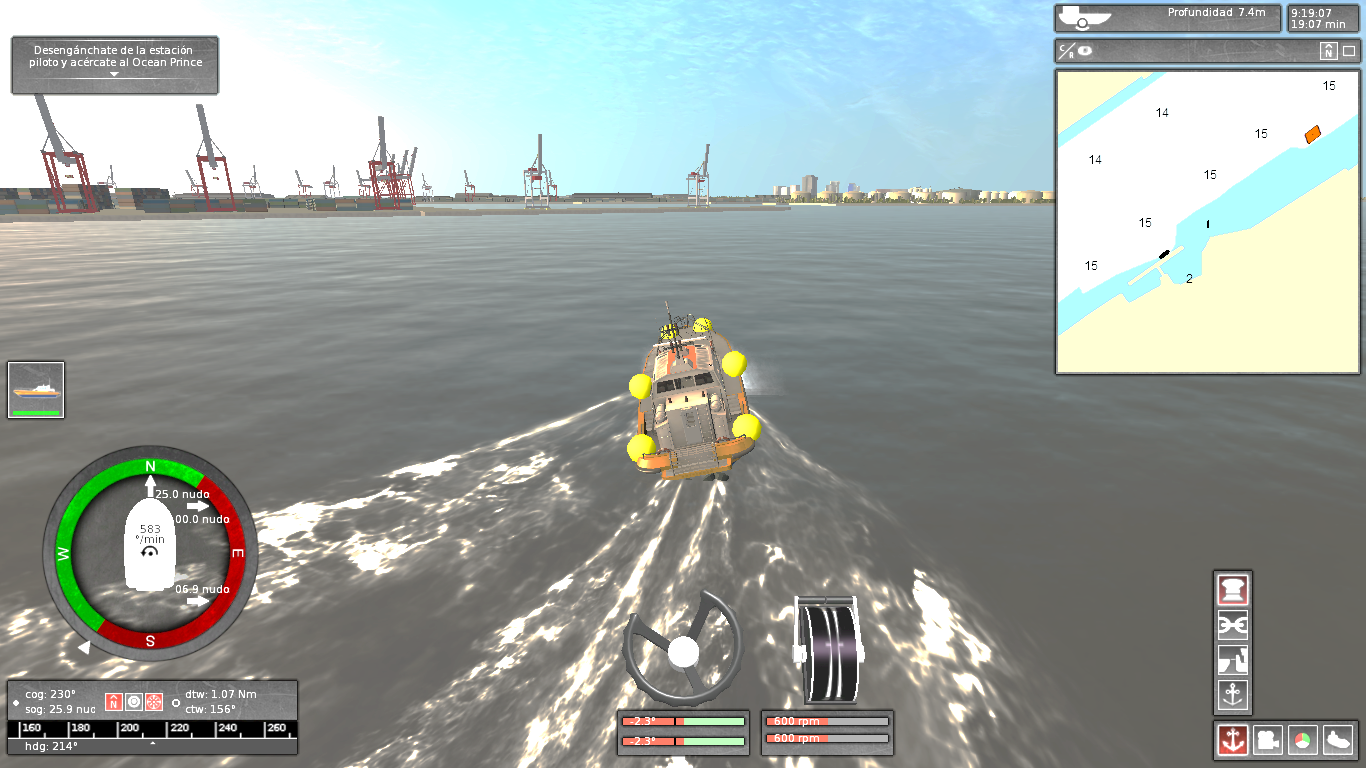 9
[Speaker Notes: La implementación de un simulador del puente de mando a traves del uso de medios virtuales de bajo costo permitirá potencializar el entrenamiento de los guardiamarinas de segundo, terccero y cuarto año de la escuela superior naval en lo concerniente a navegacion y maniobra de buques, aspectos inherentes a las capacidades de un oficcial de guardia en el puente de gobierno]
PLANTEAMIENTO DEL PROBLEMA
10
OBJETIVOS
MARCO JURÍDICO
GENERAL
Proponer el desarrollo de un ambiente virtual del puente de mando de una plataforma naval empleando hardware y software de tipo comercial para la formación de los guardiamarinas como oficiales de guardia.
11
OBJETIVOS
MARCO JURÍDICO
ESPECÍFICOS
Estudiar el nivel de entrenamiento y preparación de los futuros oficiales de marina para el desenvolvimiento en el puente de mando en una plataforma naval.
Diagnosticar las limitaciones que afectan al proceso de enseñanza-aprendizaje en las asignaturas relacionadas a este proyecto por medio del análisis de la malla curricular, sílabos y unidades de competencia.
Proponer la implementación de un ambiente virtual de bajo costo a través del uso de simulador comercial acorde a los requerimientos del entrenamiento en navegación y maniobra de buques como oficial de guardia en puente en las dotaciones de las unidades navales.
12
MARCO TEÓRICO
MARCO JURÍDICO
OBJETIVOS INSTITUCIONALES
13
MARCO TEÓRICO
MARCO JURÍDICO
14
MARCO TEÓRICO
15
MARCO TEÓRICO
16
MARCO TEÓRICO
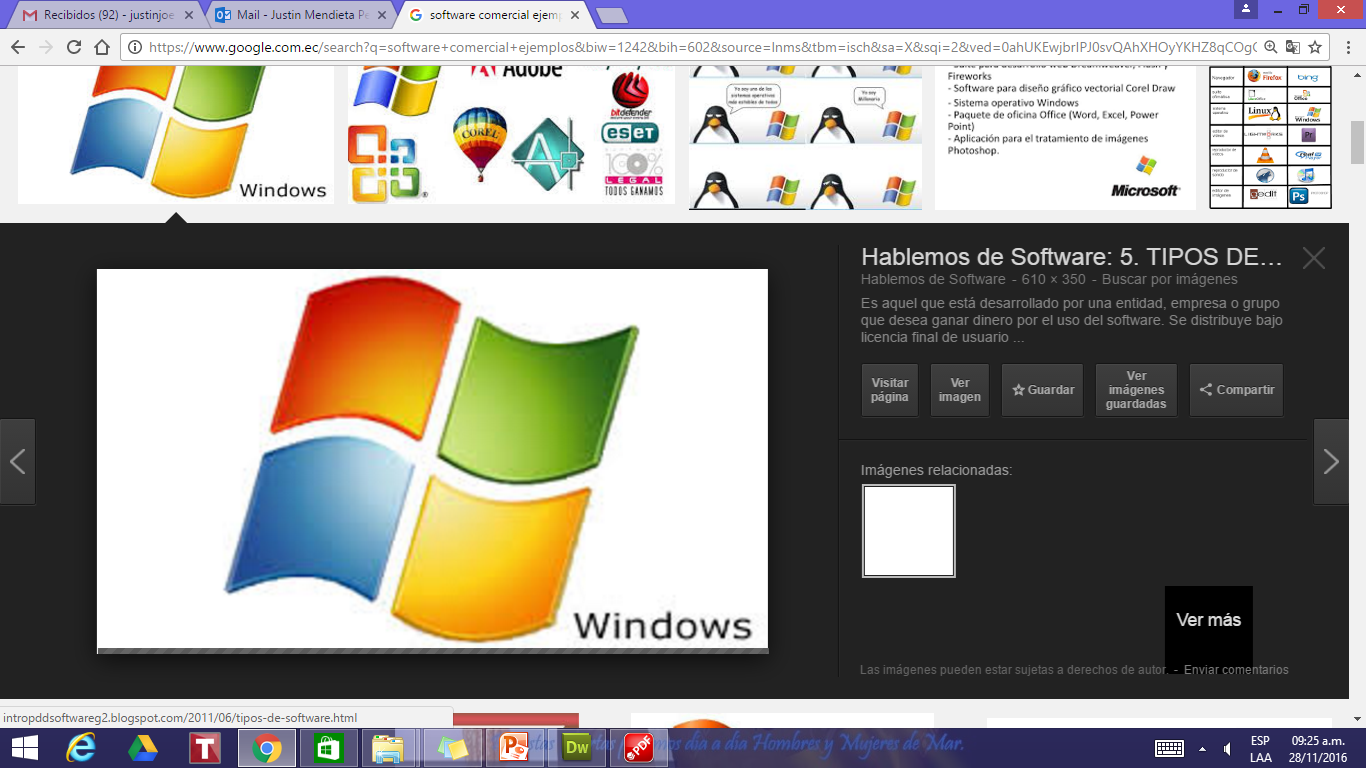 17
MARCO LEGAL
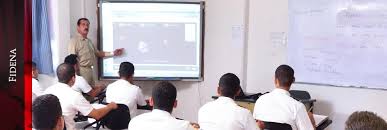 18
MARCO LEGAL
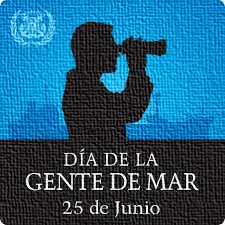 19
DESARROLLO HUMANO
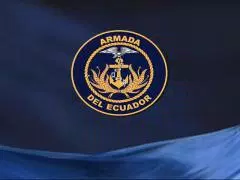 20
DESARROLLO HUMANO
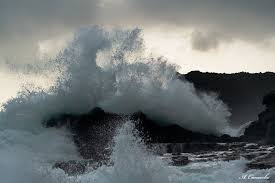 21
DESARROLLO HUMANO
22
METODOLOGÌA
MARCO JURÍDICO
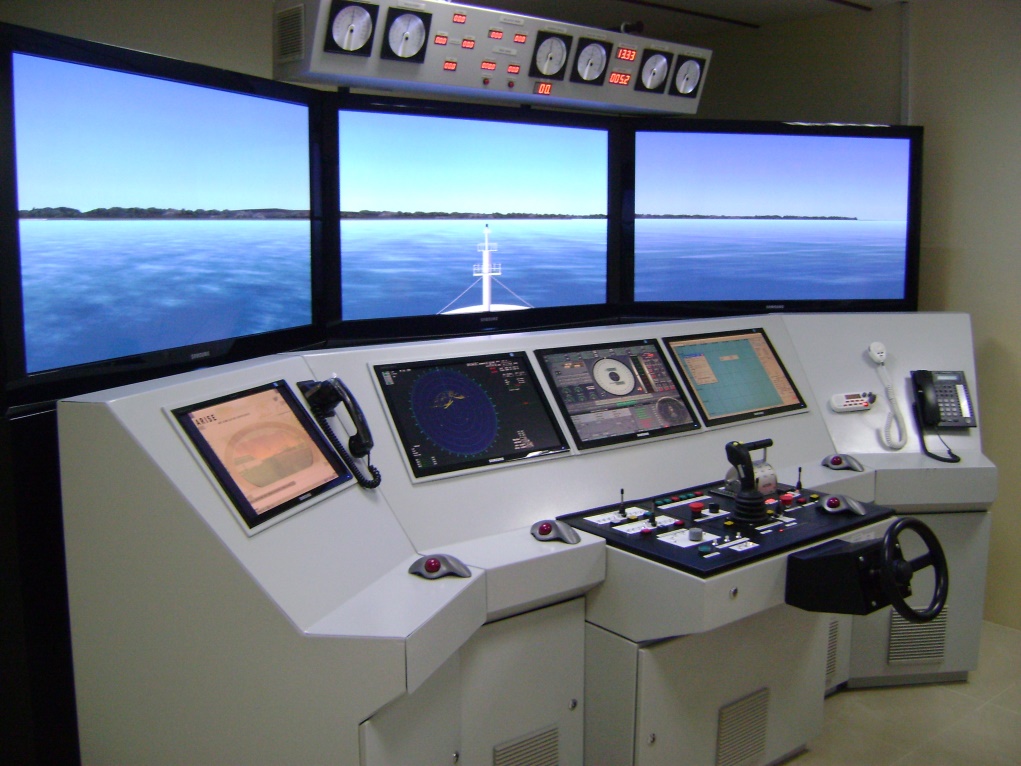 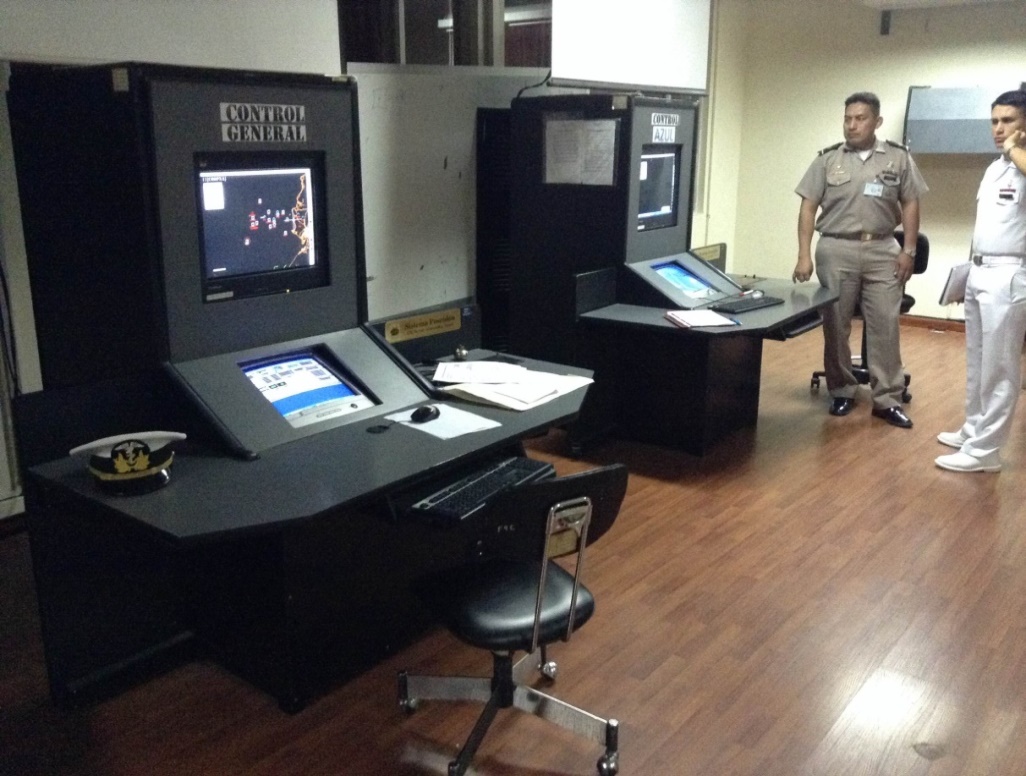 23
PROPUESTA
Implementación de un simulador de navegación en la Escuela Superior Naval para la formación de guardiamarinas.
FUNDAMENTACIÓN DE LA PROPUESTA
El entrenamiento y evaluación de los futuros Oficiales de Marina (licenciados en Ciencias Navales) en la toma de decisiones como Oficial de Guardia en el Puente se desarrollará a partir de un entorno virtual capaz de reproducir condiciones extremas o especiales que se presentan en las operaciones navales, simulando dos puentes de gobierno genéricos de unidades de superficie.
24
PROPUESTA
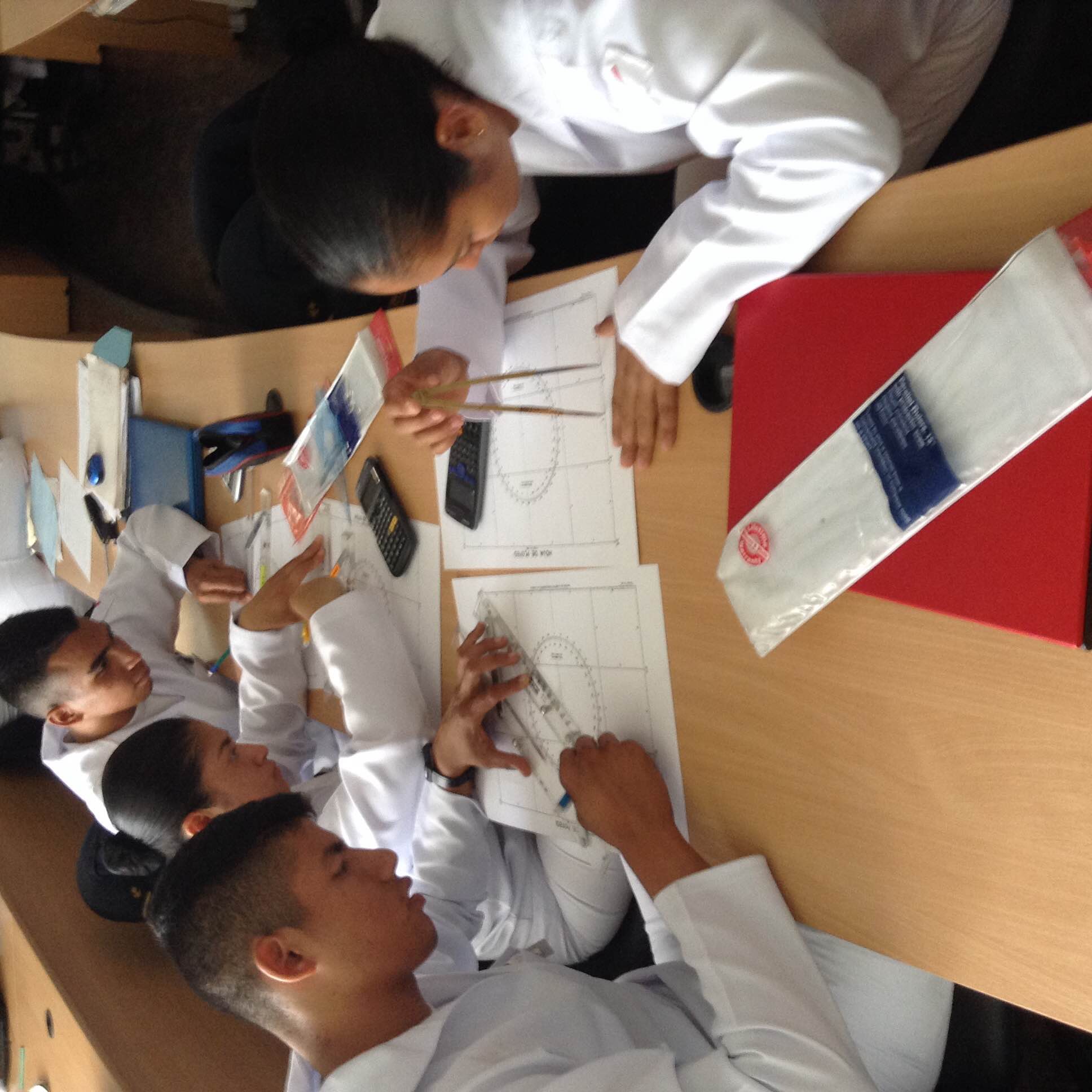 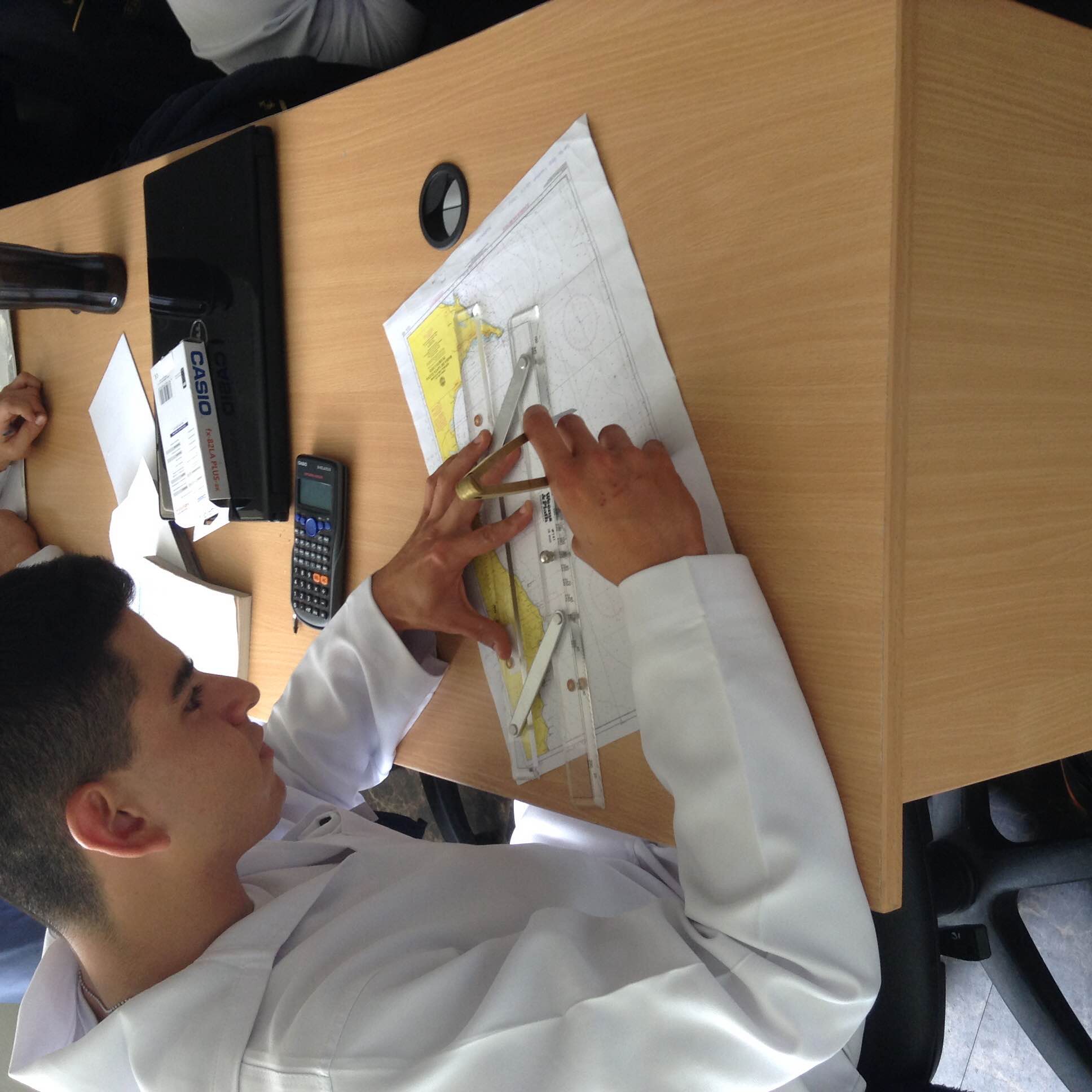 25
PROPUESTA
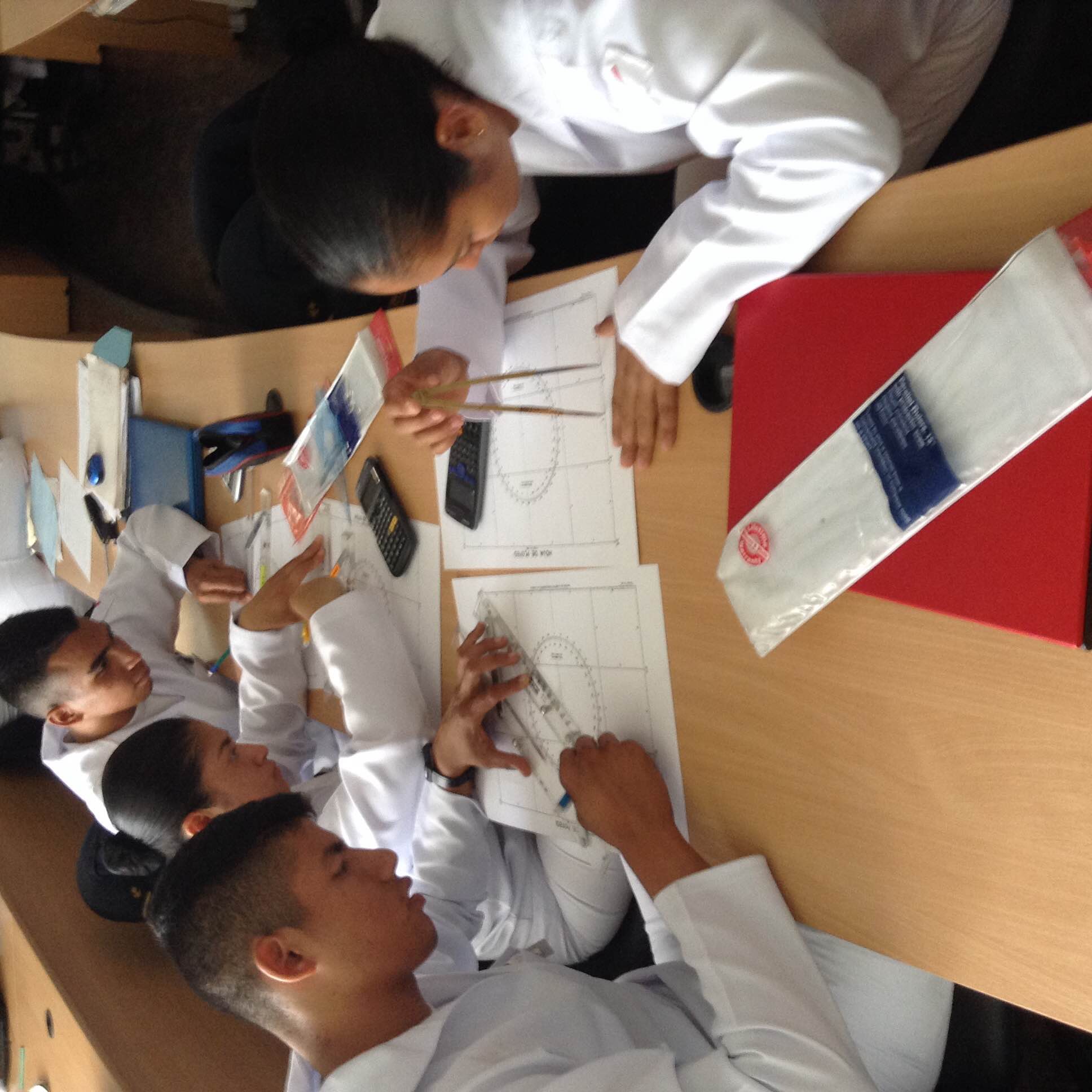 Participa y dirige en las unidades operativas, los procesos de maniobra  de buques, navegación costanera y fluvial.
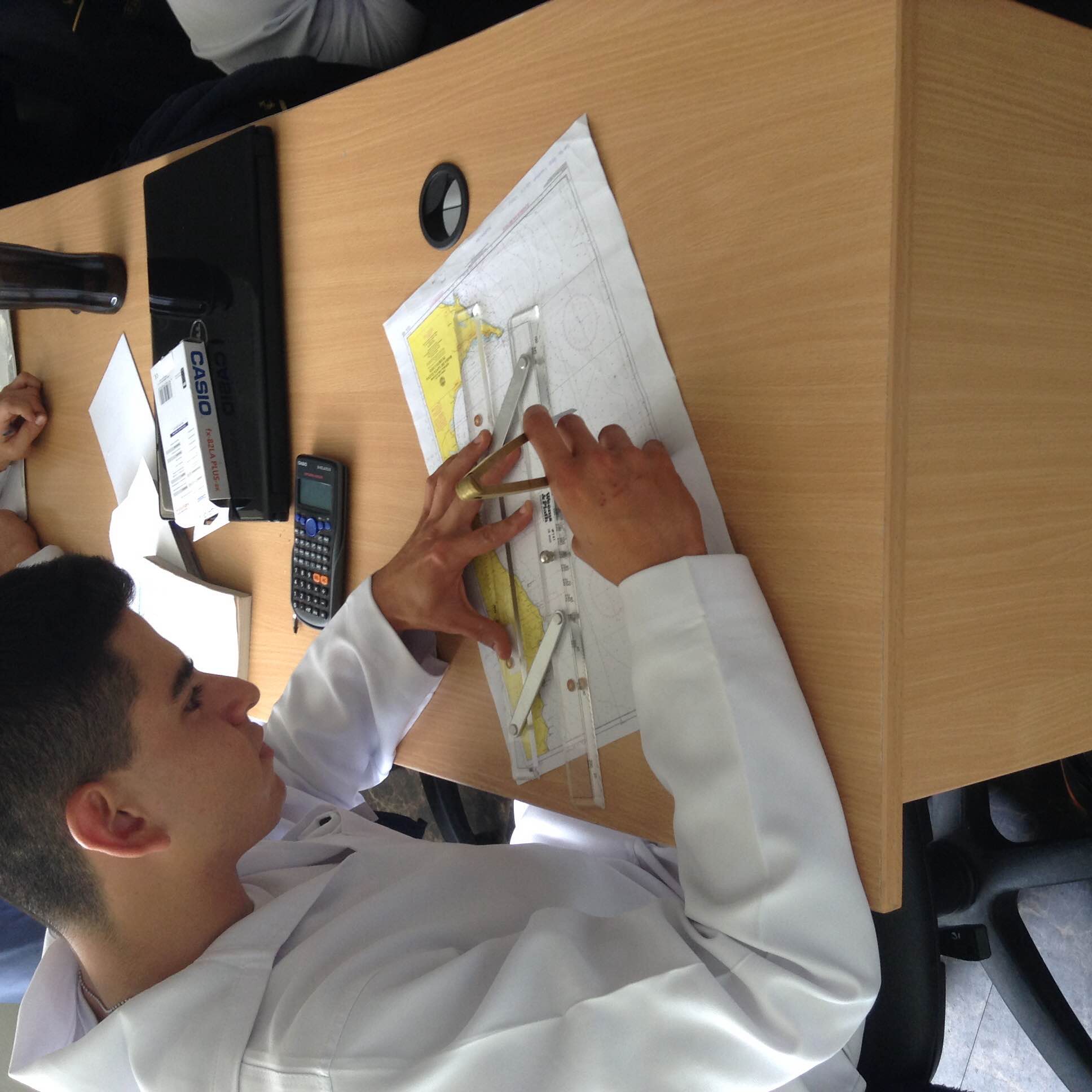 26
PROPUESTA
DISEÑO DE LA PROPUESTA
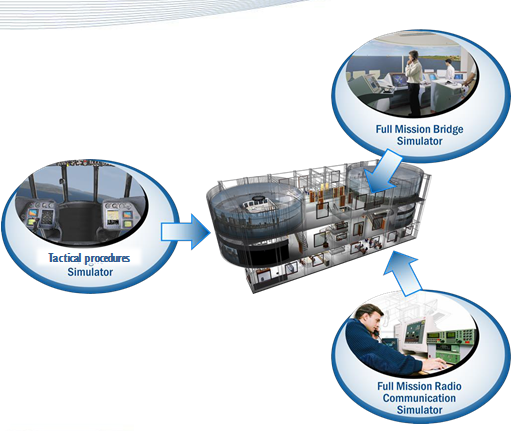 27
PROPUESTA
DISEÑO DE LA PROPUESTA
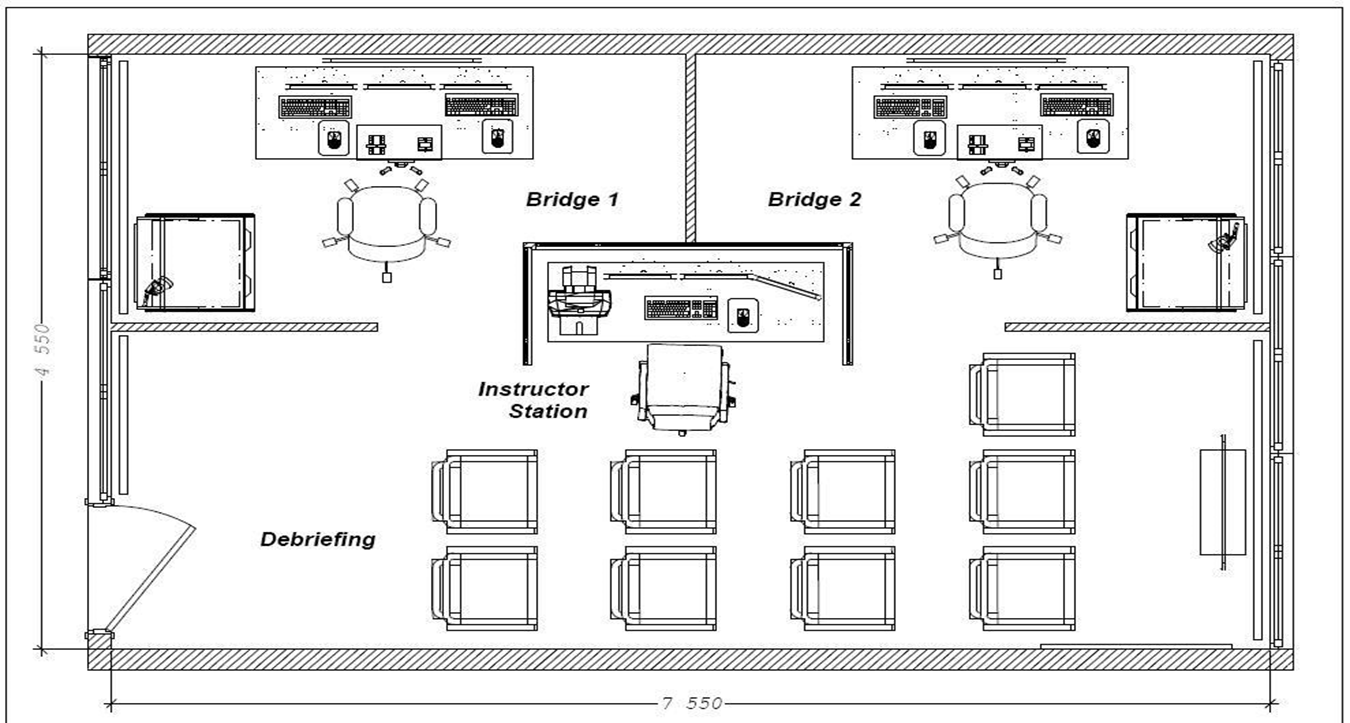 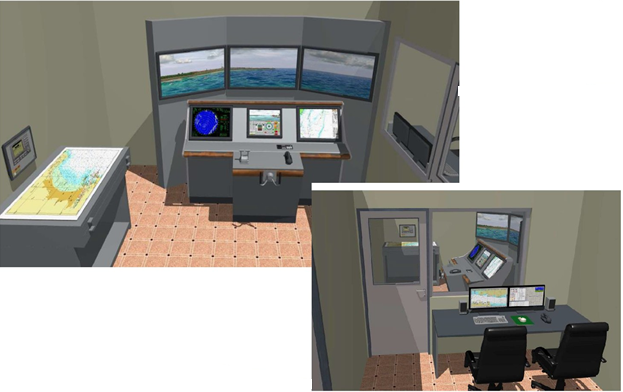 28
PROPUESTA
Modulo de Navegación
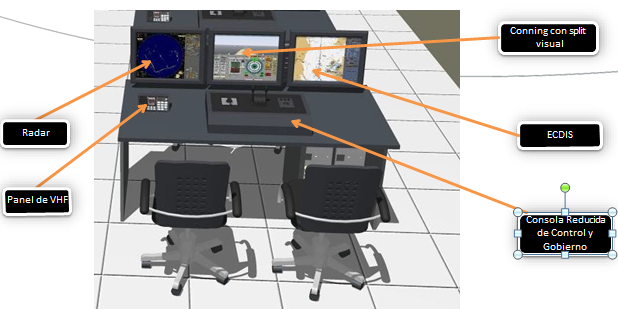 29
PROPUESTA
Instrucción Naval
30
PROPUESTA
Modulo del Instructor
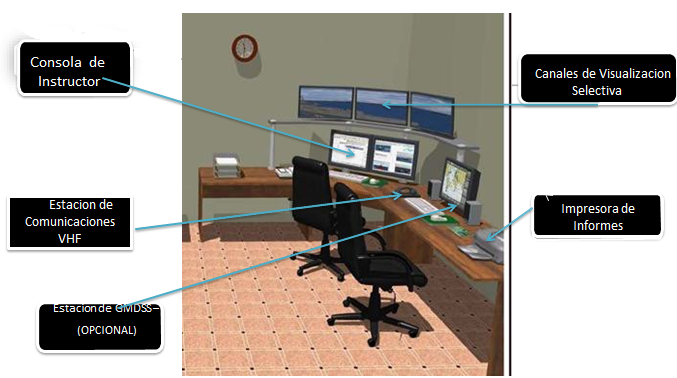 31
PROPUESTA
Modulo del Instructor
32
PROPUESTA
Maniobra de Buques
48 h
Comunicaciones Navales
Segundo año
Navegación II
Cinemática Naval
29 h
Tercer año
PROTAC
Evaluación de habilidades
Toma de decisiones
Cuarto año
33
PROPUESTA
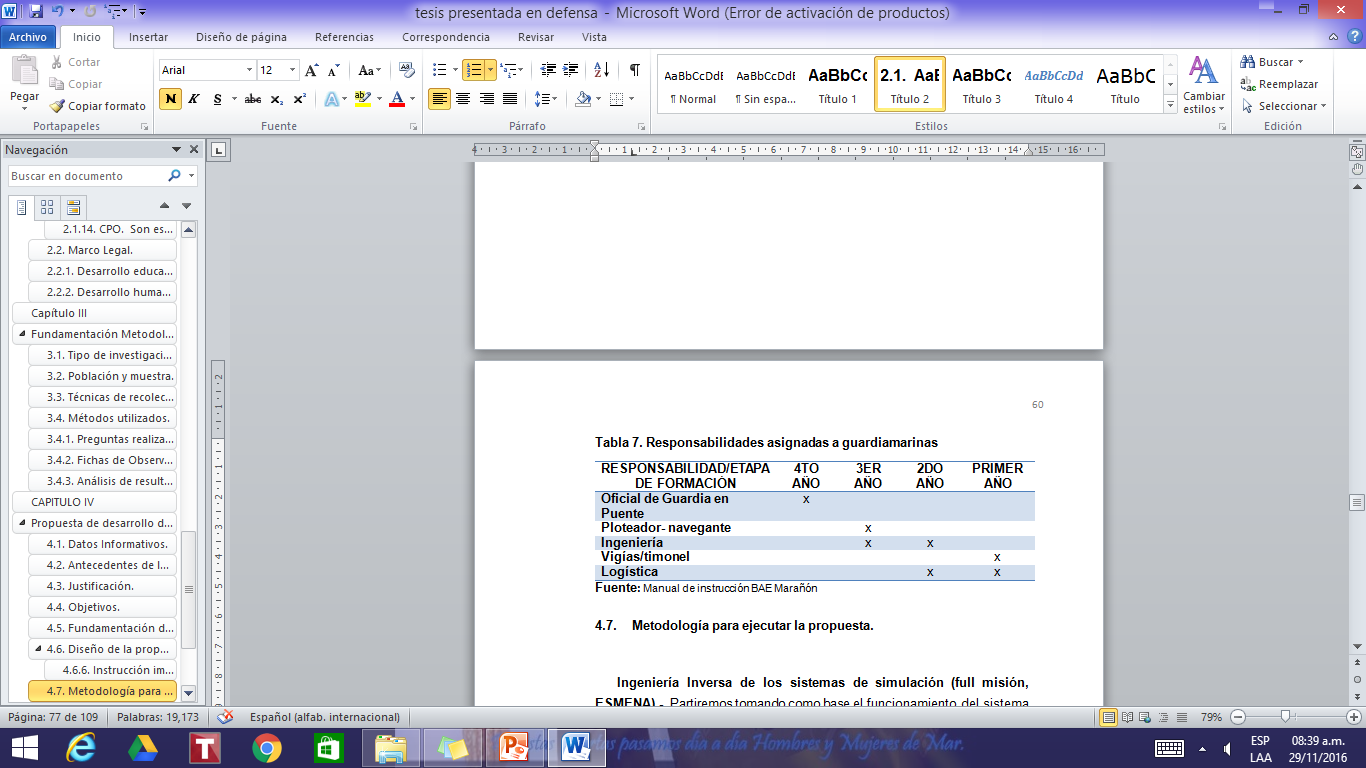 34
CONCLUSIONES
35
RECOMENDACIONES
36
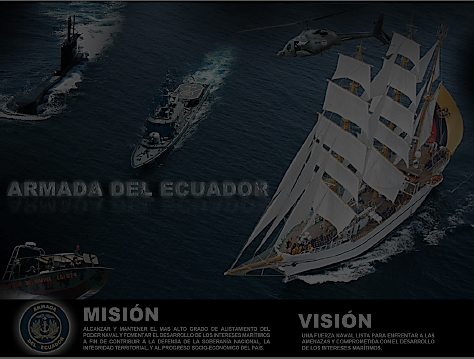 GRACIAS POR SU ATENCIÓN
37